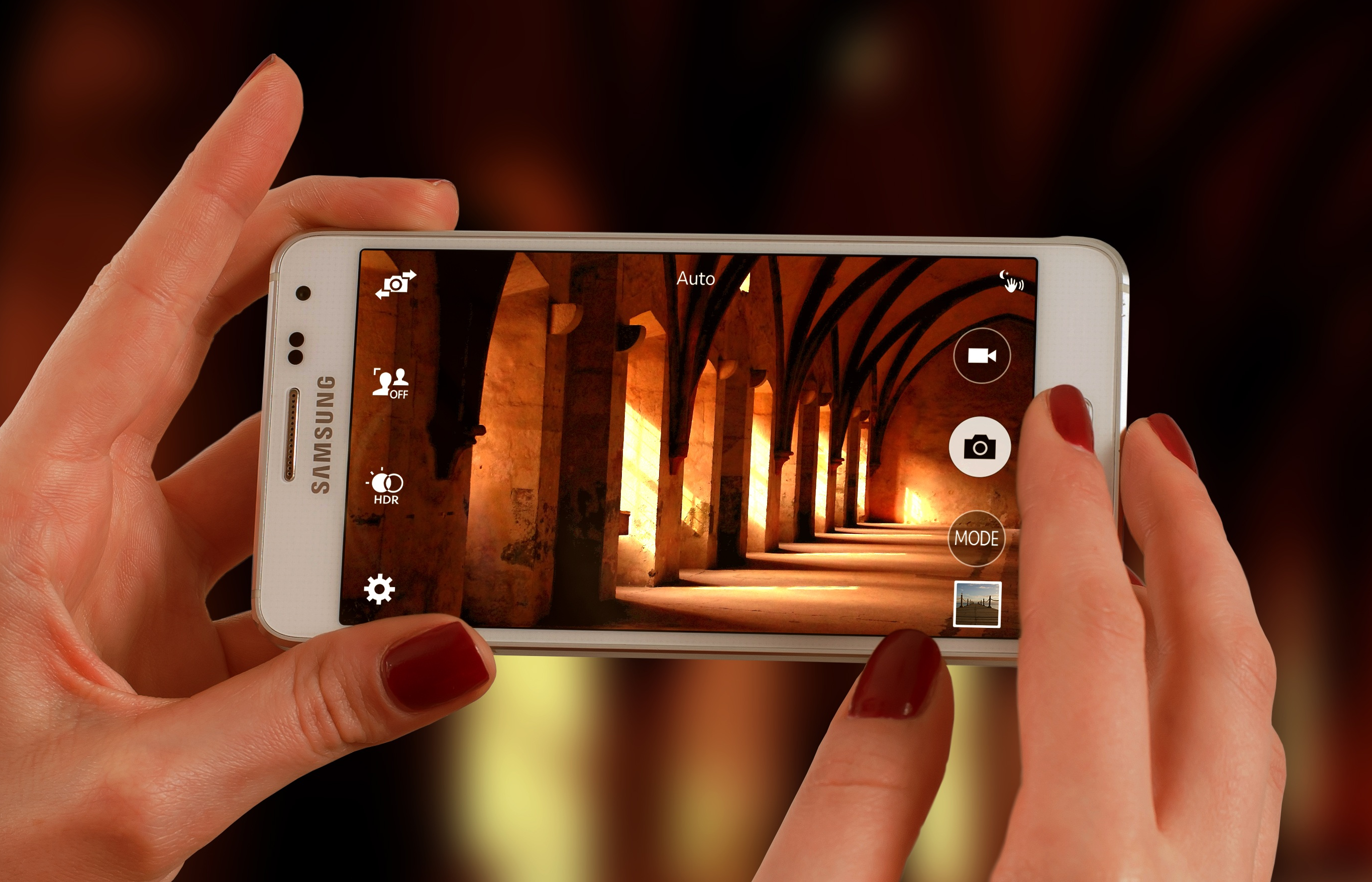 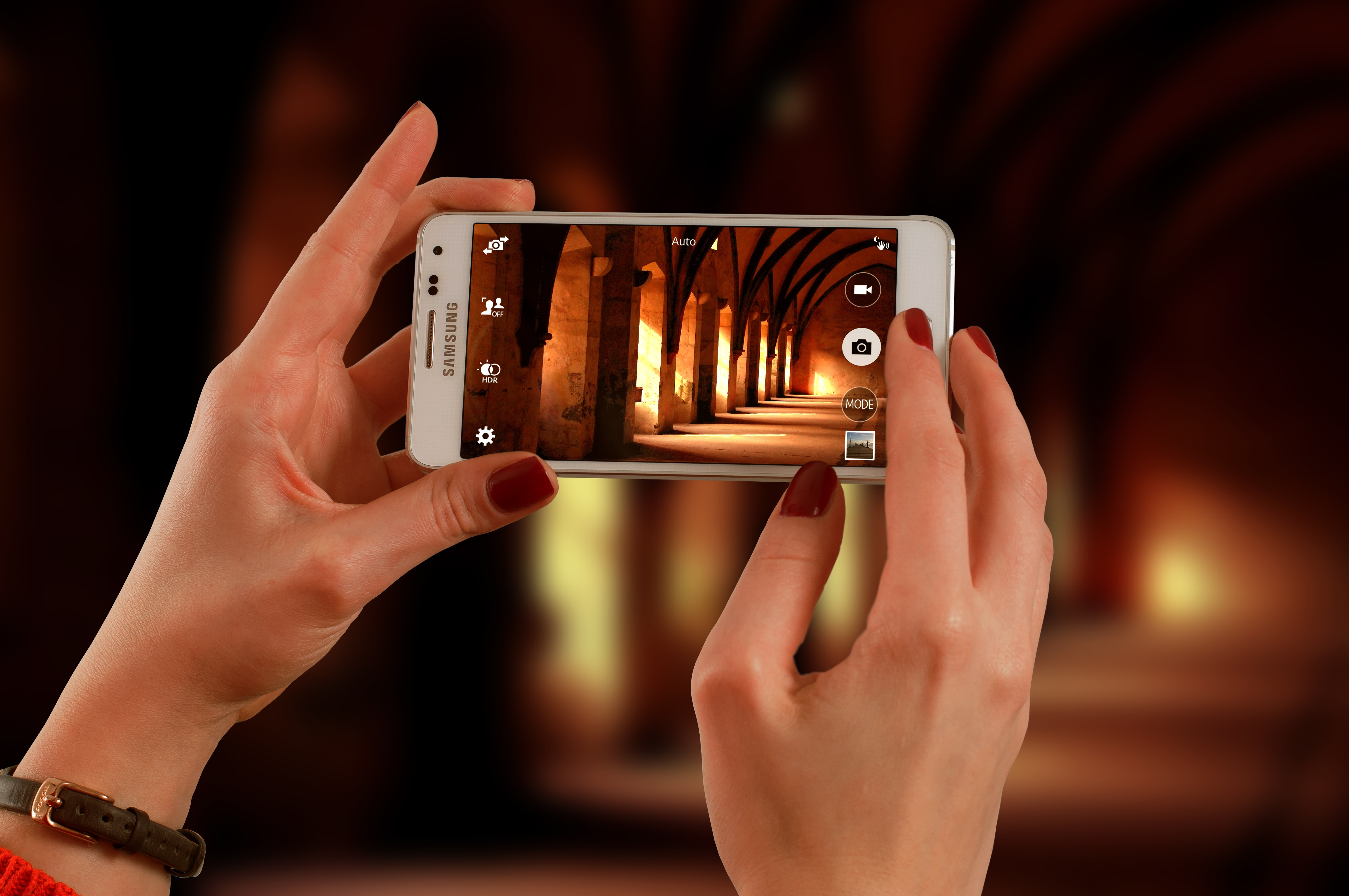 Snapshots from a Spiritual Journey
[Speaker Notes: This series uses the Revised Standard Version of the Bible.

Copyright © 2000-2021. All rights reserved.  Bible Point is a registered trademark of Dennis Henderson.  All  other trademarks acknowledged. 
Bible Point contains graphics from Bible Point artists.  These illustrations belong to Bible Point and the respective artists.  You may use the designs and illustrations for graphical illustration of lessons free and without special permission, provided they are not used in any way that maligns the Christian faith.  Furthermore, republication or production of any illustration by any other graphic service whether it be in book, in a machine-readable form, or in any other design resource is strictly prohibited.  Furthermore, they cannot be duplicated or resold as any other form of publishing, clip art, or graphic resource.  

So What does it mean?  (A simple  translations of the legal jargon)
So, if you don’t own the presentation(s), graphic(s), and text(s) how can you legally use them?  The purchase of the license allows you to use all the images in the product.  However, the actual ownership and copyright of the presentation(s), graphic(s), and text(s) remain the property of Bible Point and its licensors.  If you had plans on using this product in your “for sale” work—think again!
License Agreement
   Article 1:  License Grant  
All the graphics and text in Bible Point presentations (excluding quotes from the Bible and stated sources) are the intellectual and real property of Bible Point and its licensors, and is protected by law, including United States copyright laws and international treaties.  Bible Point grants to you a license:
1.  To use the presentation in a single church, single school, or single office of a Christian organization.
2.  To make a single archival back-up copy of the program.
3.  To modify the presentation(s) and merge with other presentations in a single church, school, or Christian organization. 
4.  To transfer to another party if that party agrees to accept the terms and conditions of this agreement, and you do not retain any copies of the presentation, whether printed, machine readable, modified, or merged form. 

Article 2:  Terms  
This license is effective until terminated.  You may terminate the license at any time by destroying the presentation(s), graphic(s), or text(s) together with all copies, modifications and merged portions in any form.  Bible Point may terminate your license if you fail to comply with this Agreement. You agree, upon such termination, for any reason, to destroy the presentation(s), graphics, and text(s) with all copies, modifications, and merged portions in any form. 

Article 3: Disclaimers 
1.  Bible Point presentations, graphics, and texts are licensed to you As Is.  You, the consumer, bear the entire risk relating to the quality and performance of the presentation(s), graphic(s), or text(s).  In no event will Bible Point be liable for damages resulting from any defect.  
2.  Thirty-day limited warrantee on disks.  Bible Point warrants the disks to be free of defects in material and workmanship under normal use for 30 days after purchase.  During the 30-day period you may return a defective presentation, graphic, or text with proof of purchase and it will be replaced without charge, unless the presentation is damaged by misuse.  

Article 4:  General
1.  You may not sub-license, assign, or transfer the license of the presentation(s), graphic(s), or text(s) except as provided by this Agreement.   
2.  This Agreement will be governed by the laws of the State of Michigan.

So What does it mean?  (A simple  translations of the legal jargon)
May I let someone borrow or copy my licensed Bible Point presentation (even after I modified it)?  As long as it is within your local church, or single school, or the immediate office of a Christian organization you may.  Otherwise, please refer the person interested in borrowing to: http://www.biblepoint.com or E-mail: dh@biblepoint.com with any related questions.]
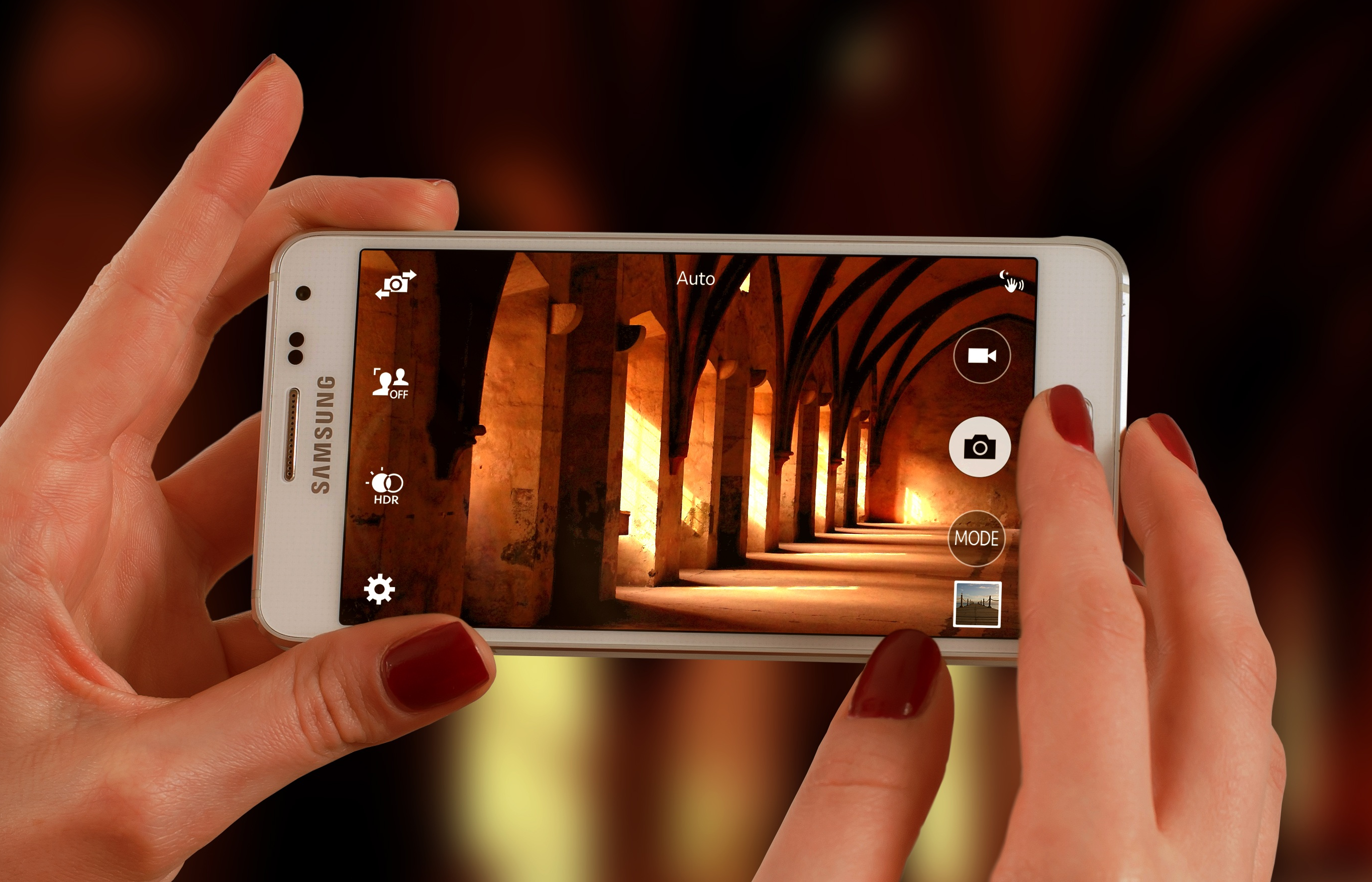 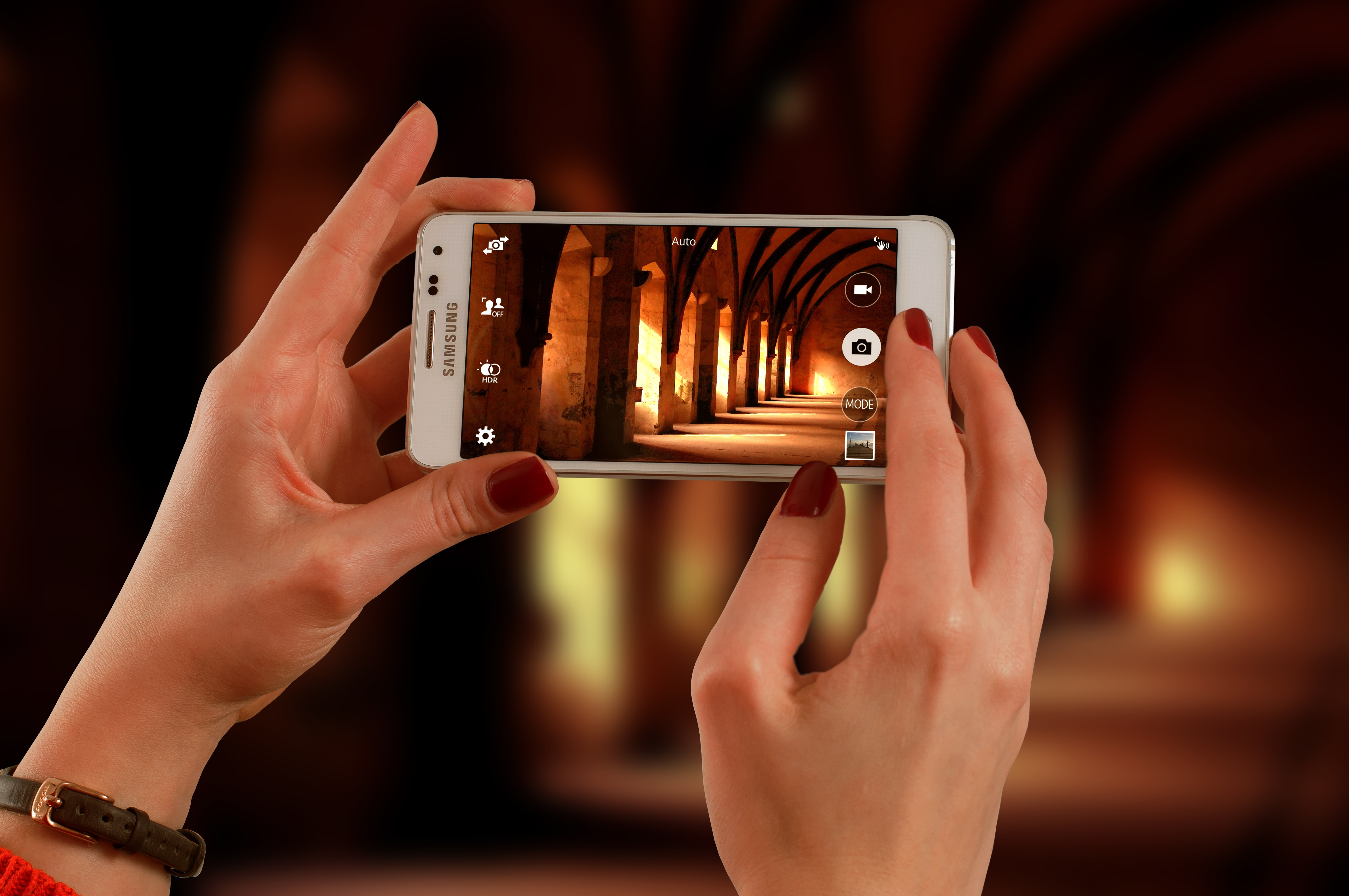 How to Eliminate Stress in Your Life
Identify the Source of Stress
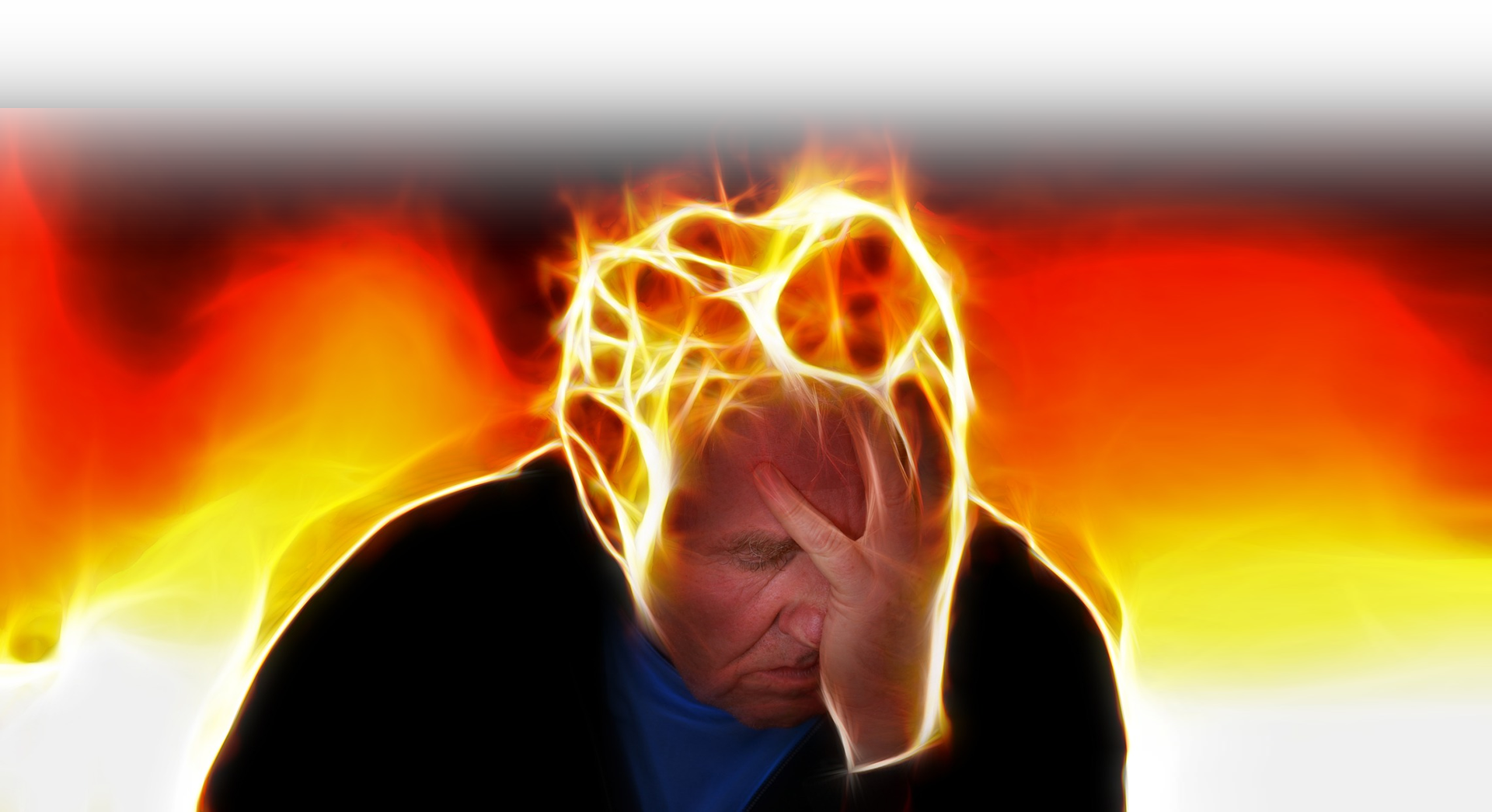 [Speaker Notes: Stress = FREE = https://pixabay.com/en/photos/download/stress-864141_1920.jpg?attachment&modal]
FAMILY can be a Source 18:2-7
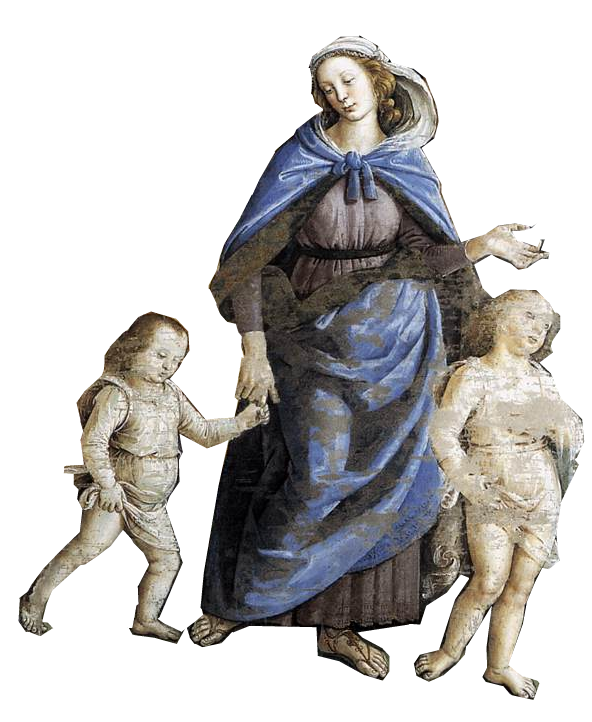 [Speaker Notes: Zipporah and kids = FREE = https://upload.wikimedia.org/wikipedia/commons/a/ac/Perugino%2C_Viaggio_di_Mos%C3%A8_in_Egitto_02.jpg]
FAMILY can be a Source 18:2-7
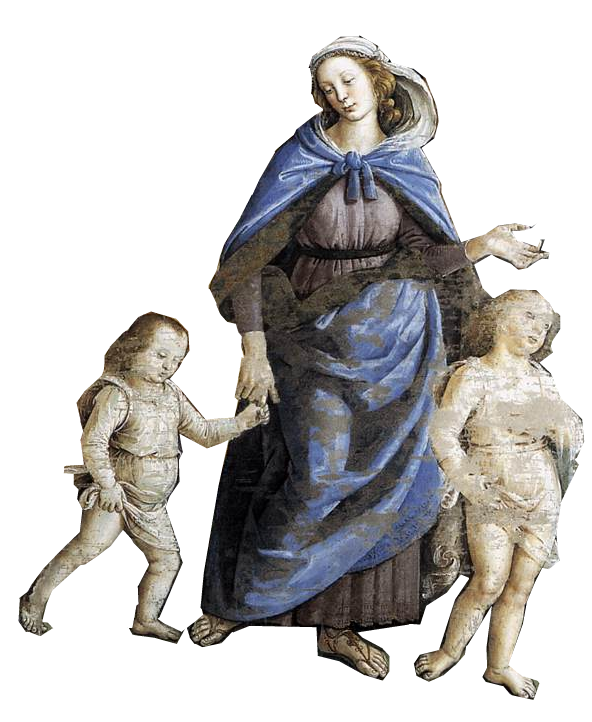 2 After Moses had sent away his wife Zipporah, his father-in-law Jethro took her back,  3 along with her two sons. ....  5 Jethro ... came into the wilderness where Moses was encamped at the mountain of God, bringing Moses' sons and wife to him.  ....  7 Moses went out to meet his father-in-law; he bowed  
down and kissed him; each asked after the other's welfare....
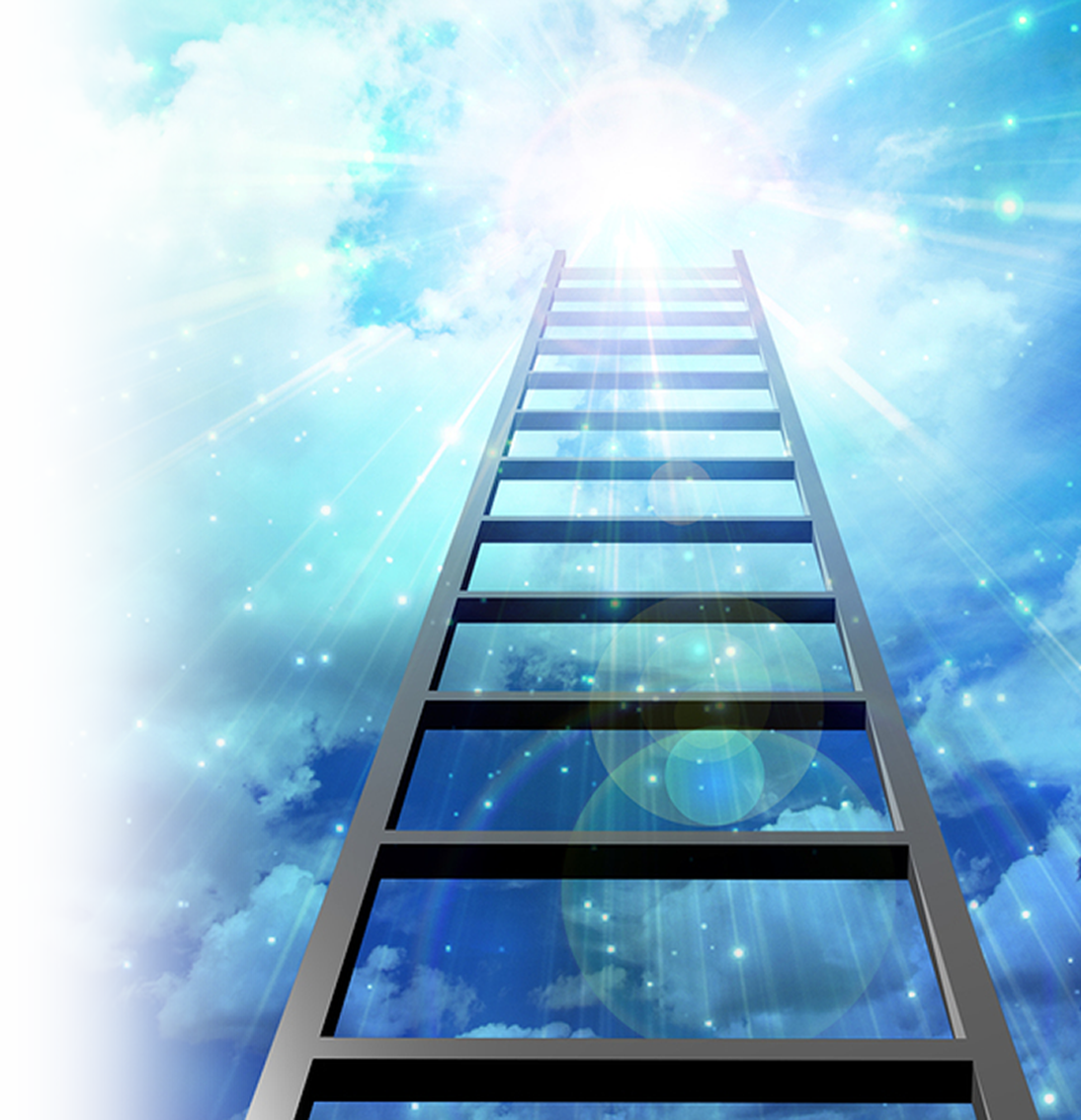 SUCCESS can be  a Source 18:1,8-10
[Speaker Notes: Ladder = Licensed and not for reuse = http://www.bigstockphoto.com/image-4623640/stock-photo-success]
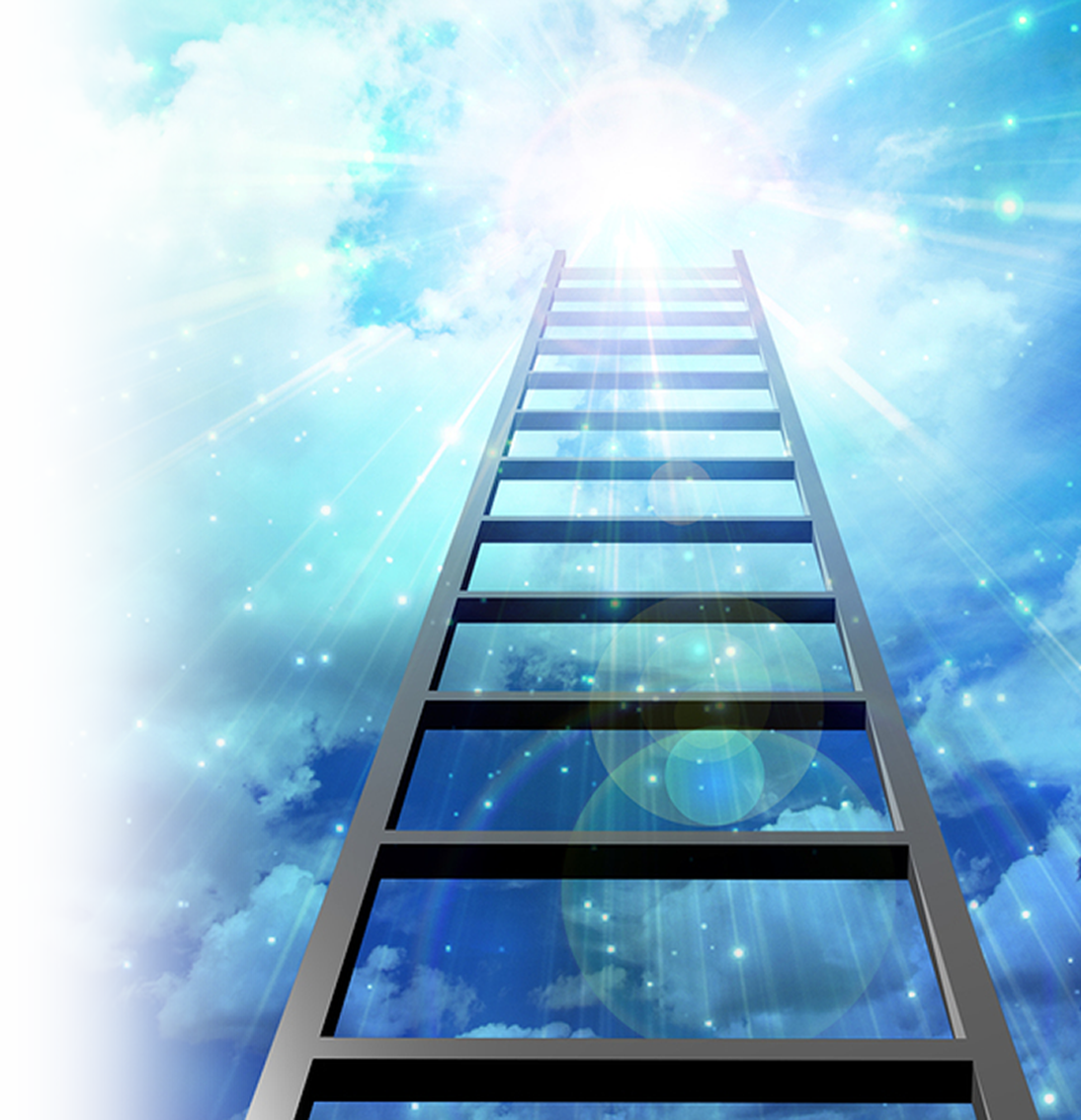 SUCCESS can be  a Source 18:1,8-10
1 Jethro, the priest of Midian, Moses' father-in-law, heard of all that God had done for Moses ...
[Speaker Notes: Ladder = Licensed and not for reuse = http://www.bigstockphoto.com/image-4623640/stock-photo-success]
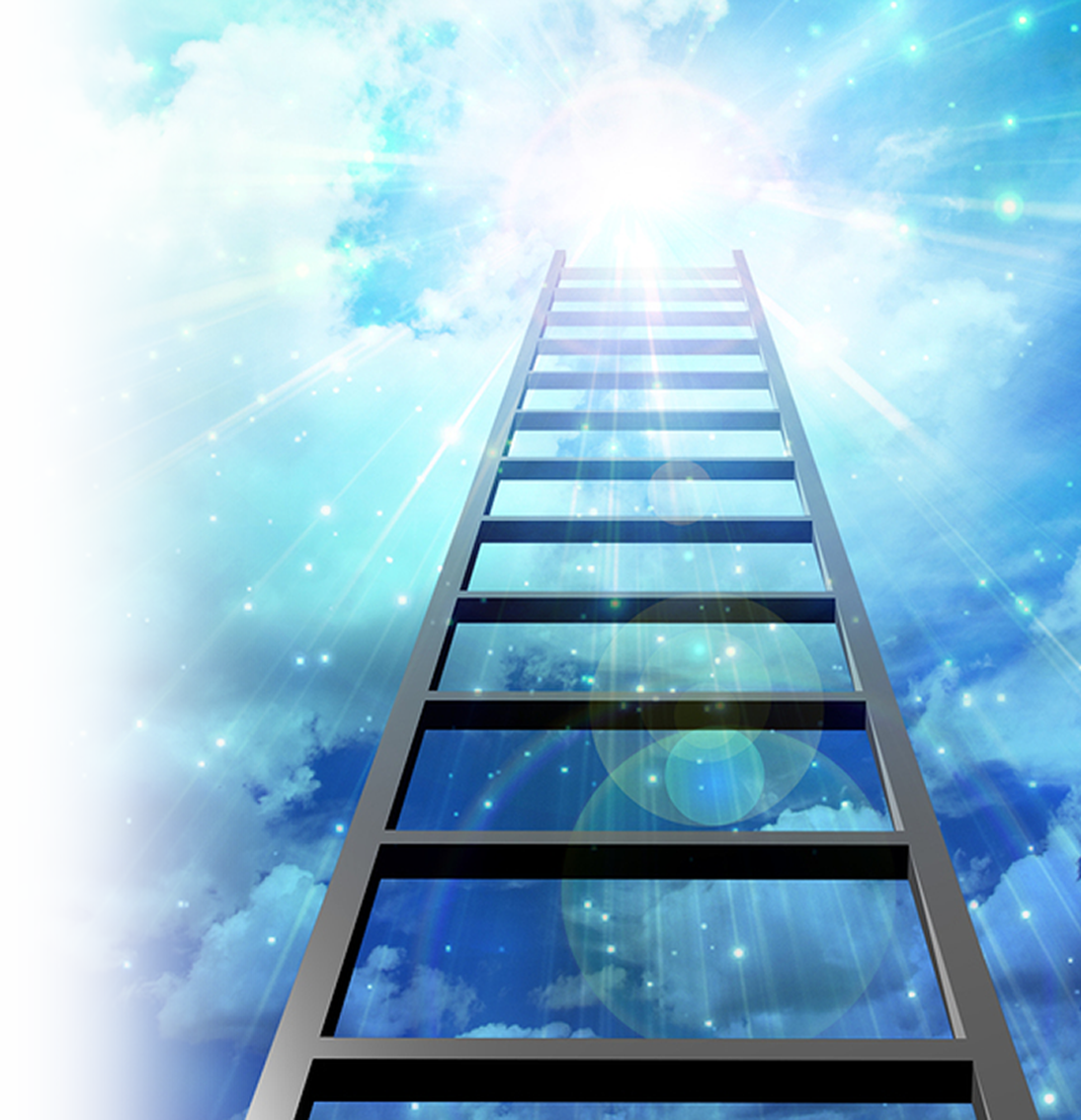 SUCCESS can be  a Source 18:1,8-10
7  ... they went into the tent.
8 Then Moses told his father-in-law all that the LORD had done to Pharaoh and to the Egyptians for Israel's sake, all the hardship that had beset them on the way, and how the LORD had delivered them.
[Speaker Notes: Ladder = Licensed and not for reuse = http://www.bigstockphoto.com/image-4623640/stock-photo-success

Past Success cna be a source of stress = The expectation of achieving the heights of the previous success can be very stressful. 

Etc.]
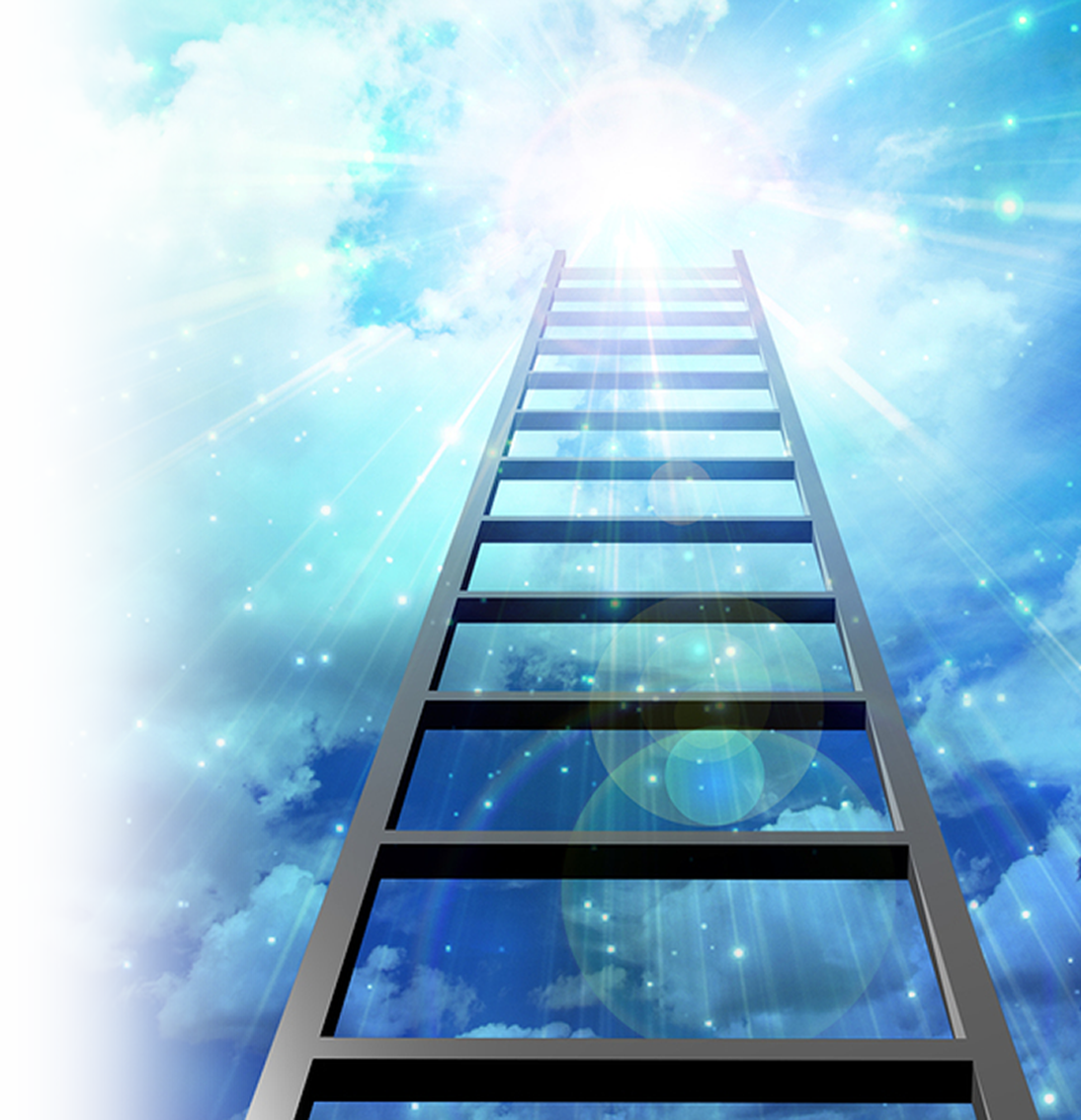 SUCCESS can be  a Source 18:1,8-10
9 Jethro rejoiced for all the good that the LORD had done to Israel, in delivering them from the Egyptians.  10 Jethro said, "Blessed be the LORD, who has delivered you from the Egyptians and from Pharaoh.
 11 Now I know that the LORD is greater than all gods, because he delivered the people from the Egyptians, when they dealt arrogantly with them."
 12 And Jethro, Moses' father-in-law, brought a burnt offering and sacrifices to God; and Aaron came with all the elders of Israel to eat bread with Moses' father-in-law in the presence of God.
 (Exo 18:9-12 NRS)
[Speaker Notes: Ladder = Licensed and not for reuse = http://www.bigstockphoto.com/image-4623640/stock-photo-success

Past Success cna be a source of stress = The expectation of achieving the heights of the previous success can be very stressful. 

Etc.]
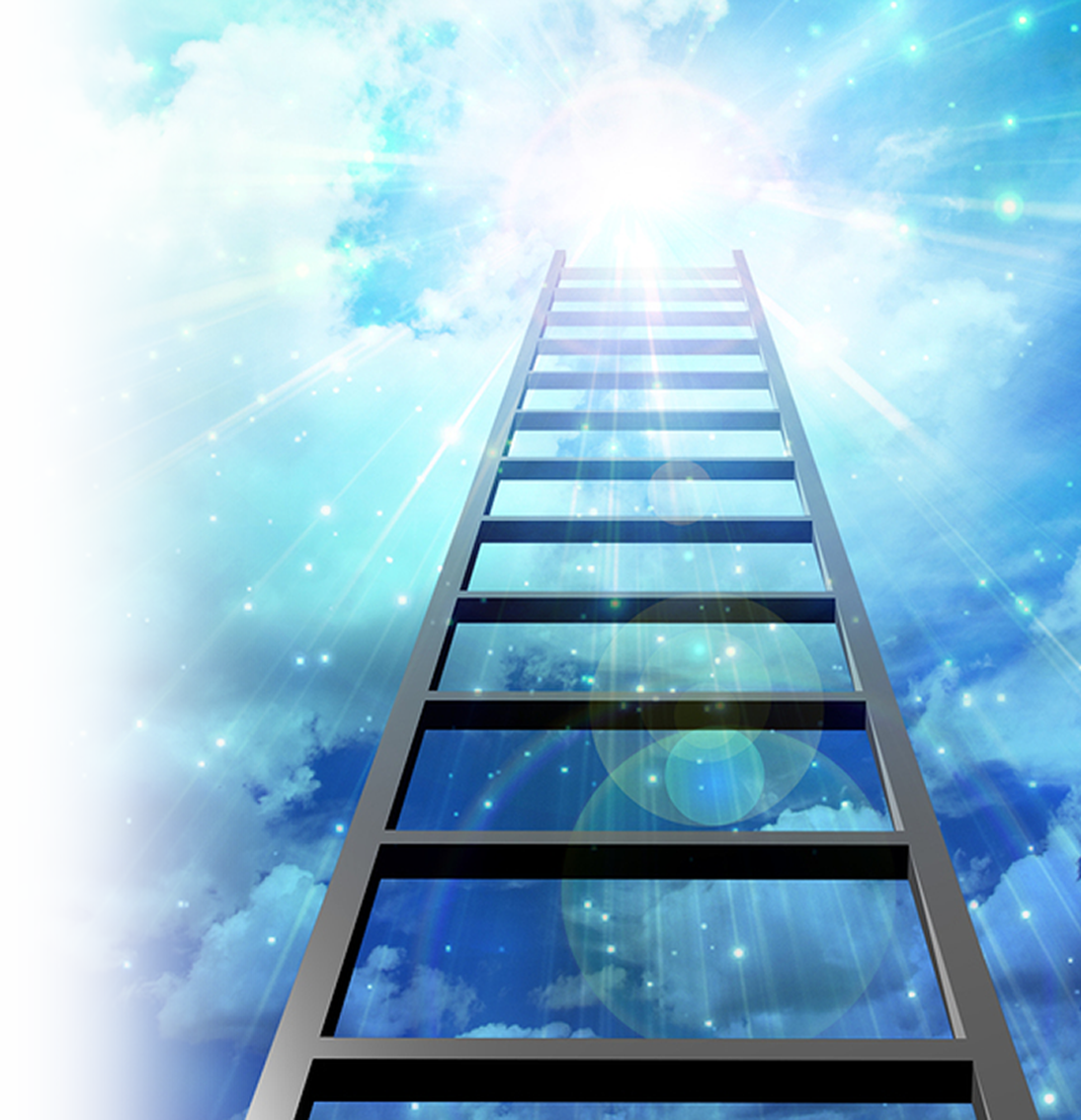 SUCCESS can be  a Source 18:1,8-10
11 Now I know that the LORD is greater than all gods, ...
 12 And Jethro, Moses' father-in-law, brought a burnt offering and sacrifices to God ....
[Speaker Notes: Ladder = Licensed and not for reuse = http://www.bigstockphoto.com/image-4623640/stock-photo-success

Past Success can be a source of stress = The expectation of achieving the heights of the previous success can be very stressful. 

Etc.]
WORK can be a Source 18:13-14
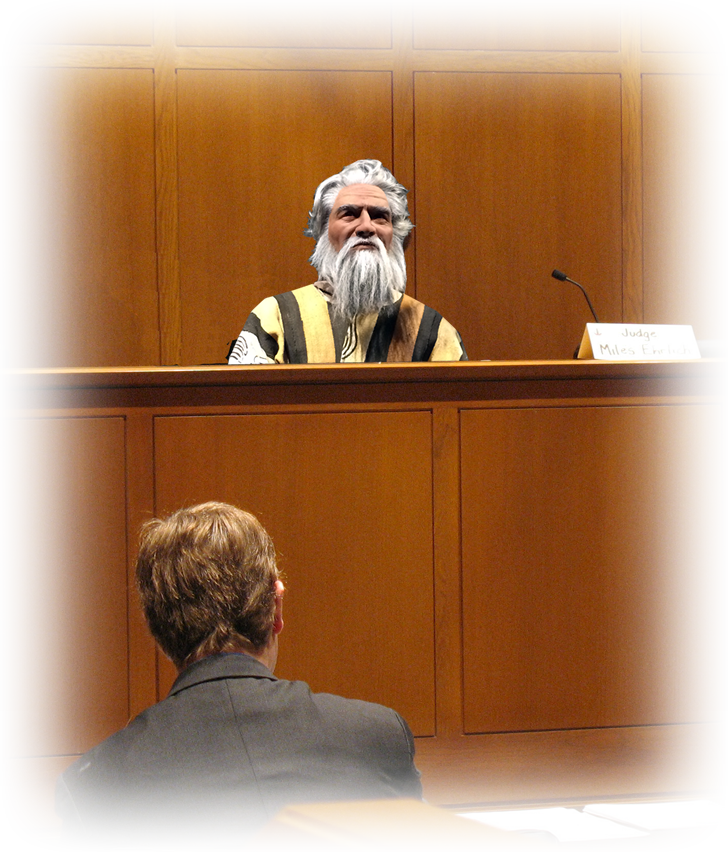 [Speaker Notes: Courtroom = FREE = https://en.wikipedia.org/wiki/Judge

Judge = BiblePoint]
WORK can be a Source 18:13-14
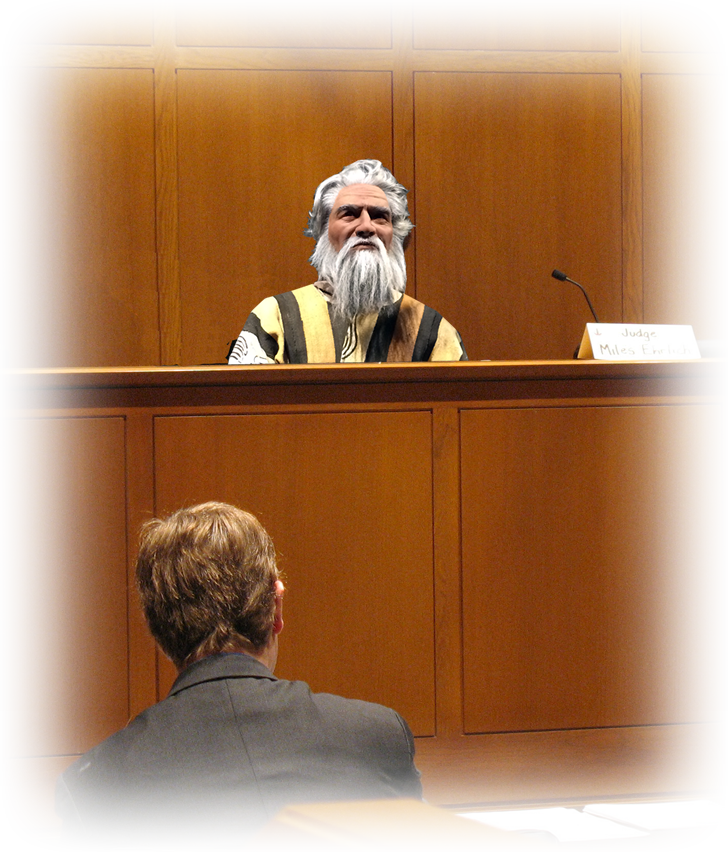 13 The next day Moses sat as judge for the people, while the people stood around him from morning until evening.   14 When Moses' father-in-law saw all that he was doing for the people, he said, "What is this that you are doing for the people? Why do you sit alone, while all the people stand around you from morning until evening?"
[Speaker Notes: Courtroom = FREE = https://en.wikipedia.org/wiki/Judge

Judge = BiblePoint]
SELF can be a Source 18:15-16
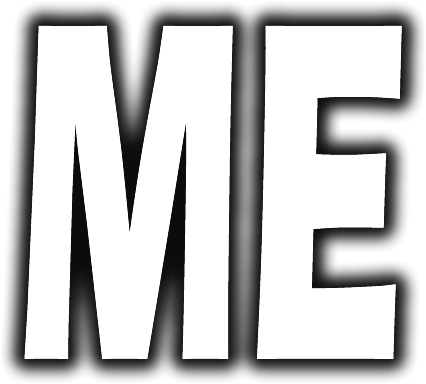 SELF can be a Source 18:15-16
15 Moses said to his father-in-law, "Because the people come to me to inquire of God.
 16 When they have a dispute, they come to me and I decide between one person and another, and I make known to them the statutes and instructions of God."
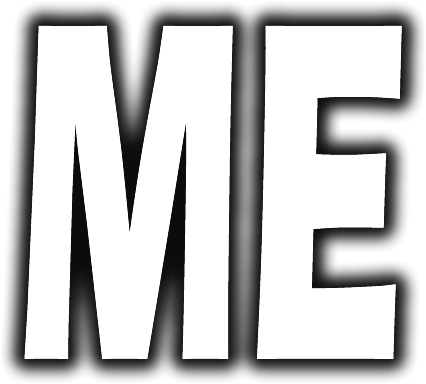 CRITICISM can be a Source 18:17-18
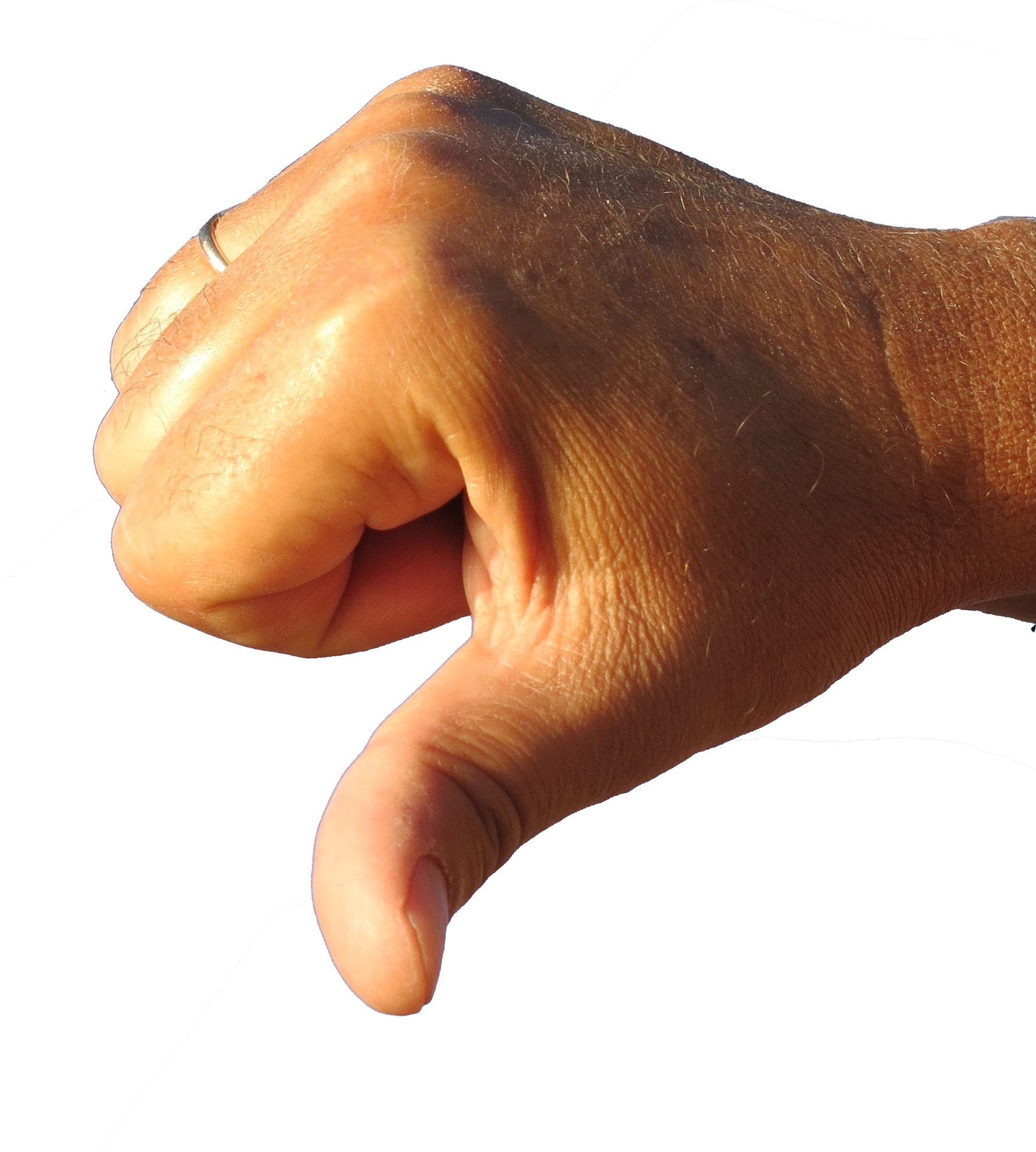 [Speaker Notes: Failure = FREE = http://www.rgbstock.com/photo/odxaFTq/going+down]
CRITICISM can be a Source 18:17-18
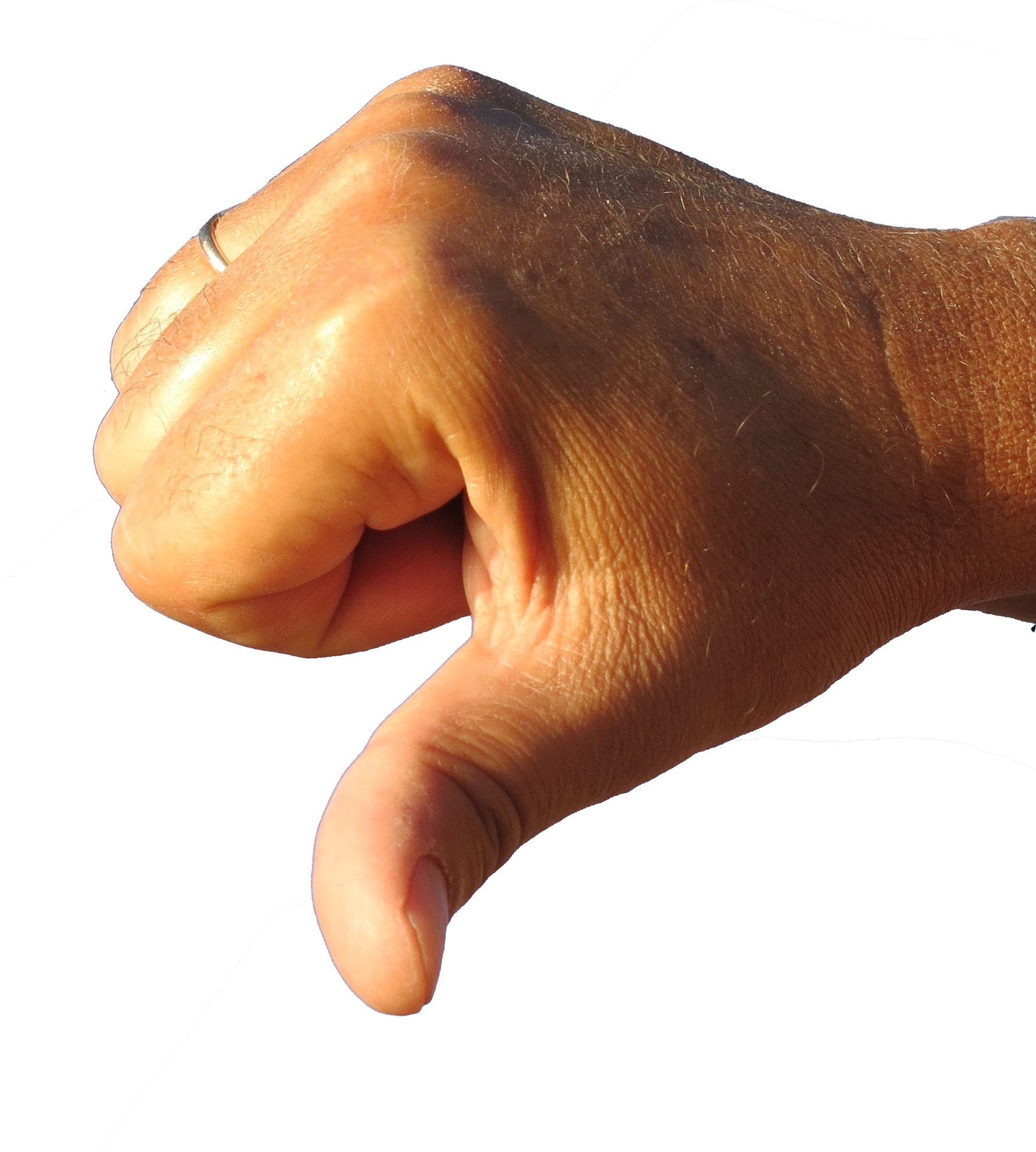 17 Moses' father-in-law said to him, 

"What you are doing is not good.  18 You will surely wear yourself out, both you and these people with you. For the task is too heavy for you; you cannot do it alone.”
[Speaker Notes: Failure = FREE = http://www.rgbstock.com/photo/odxaFTq/going+down]
Discover the SOLUTION to Stress
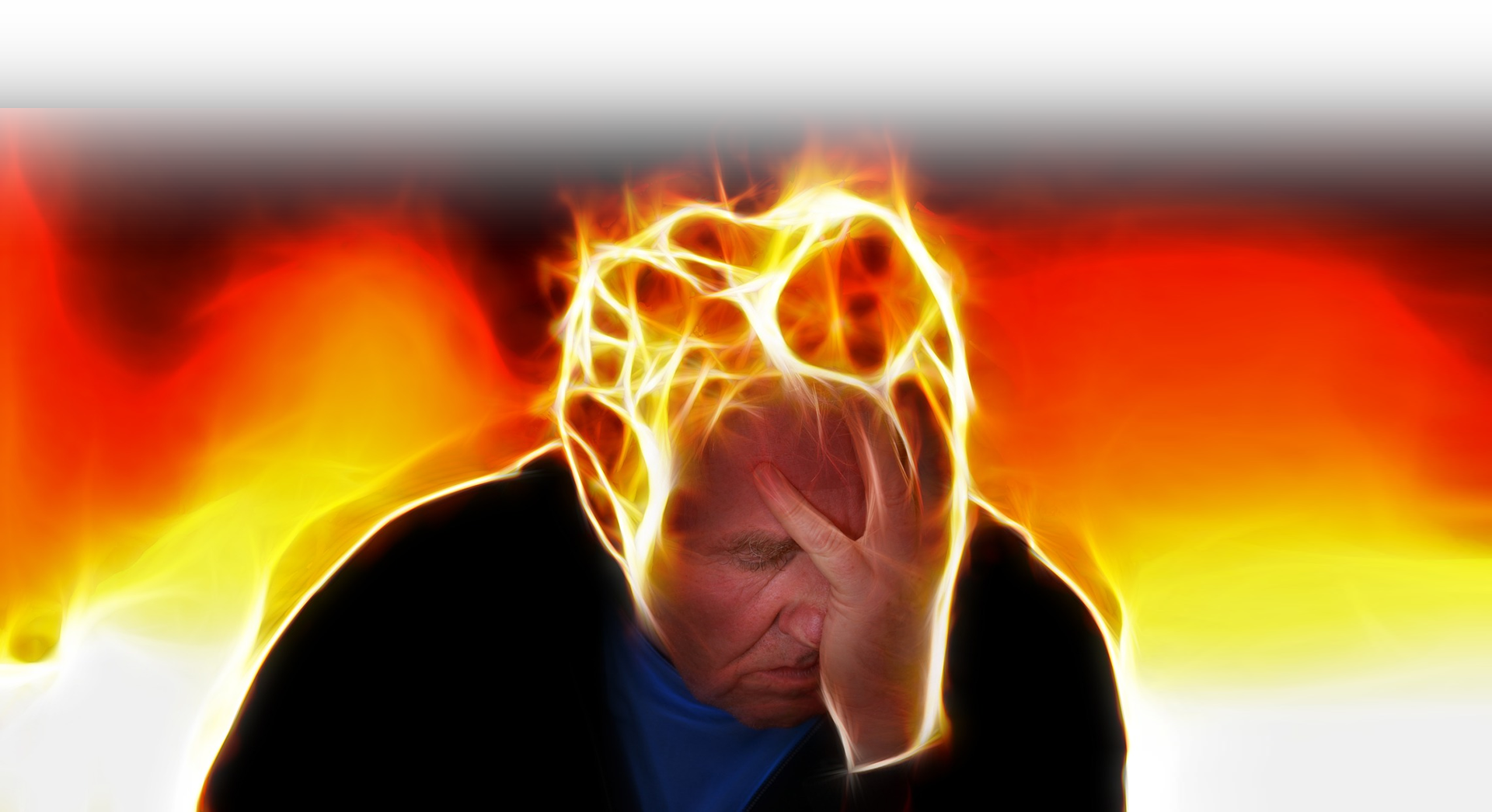 COUNSEL can be a Solution 18:19
19 Now listen to me. I will give you counsel, and God be with you!
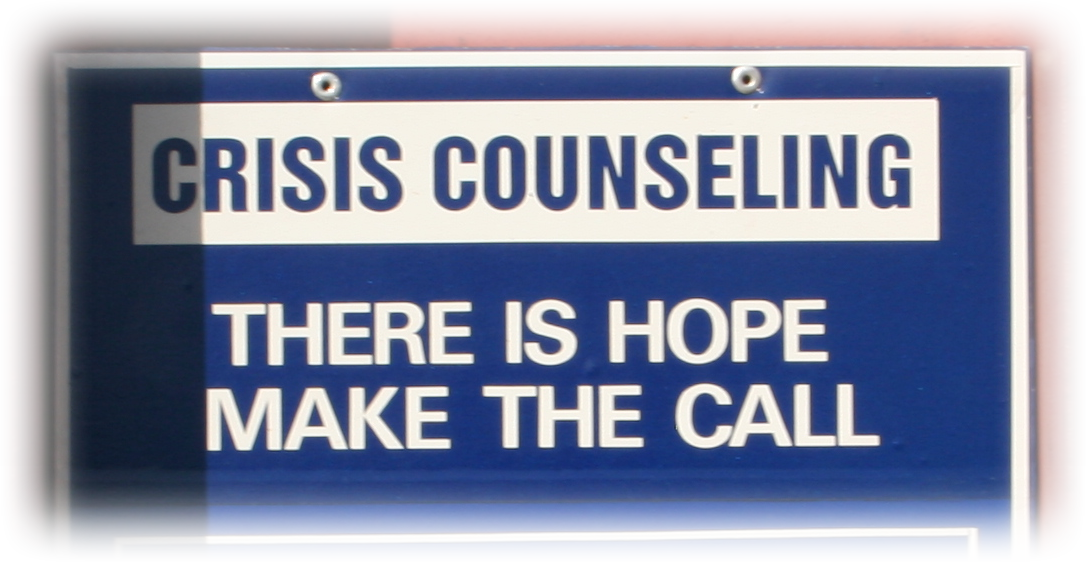 [Speaker Notes: Counseling = FREE = https://en.wikipedia.org/wiki/Crisis_hotline#/media/File:Suicidemessageggb01252006.JPG]
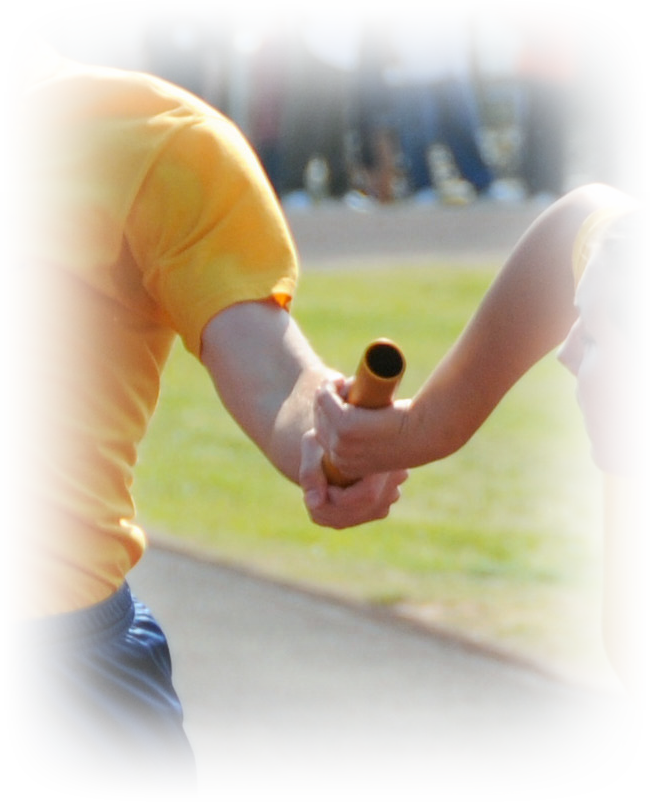 DELEGATION can be a Solution 18:19
19 ... You should represent the people before God, and you should bring their cases before God;
[Speaker Notes: Handoff = FREE = https://upload.wikimedia.org/wikipedia/commons/8/80/U.S._Navy_Junior_Reserve_Officer_Training_Course_%28NJROTC%29_cadets_hand_off_batons_during_a_8x220-yard_relay_race_on_Naval_Air_Station_Pensacola%2C_Fla.%2C_April_17%2C_2009%2C_during_the_2009_NJROTC_National_Academic_090417-N-IK959-321.jpg]
DELEGATION involves ...
Training people 18:20
 20 teach them the statutes and instructions and make known to them the way they are to go and the things they are to do.
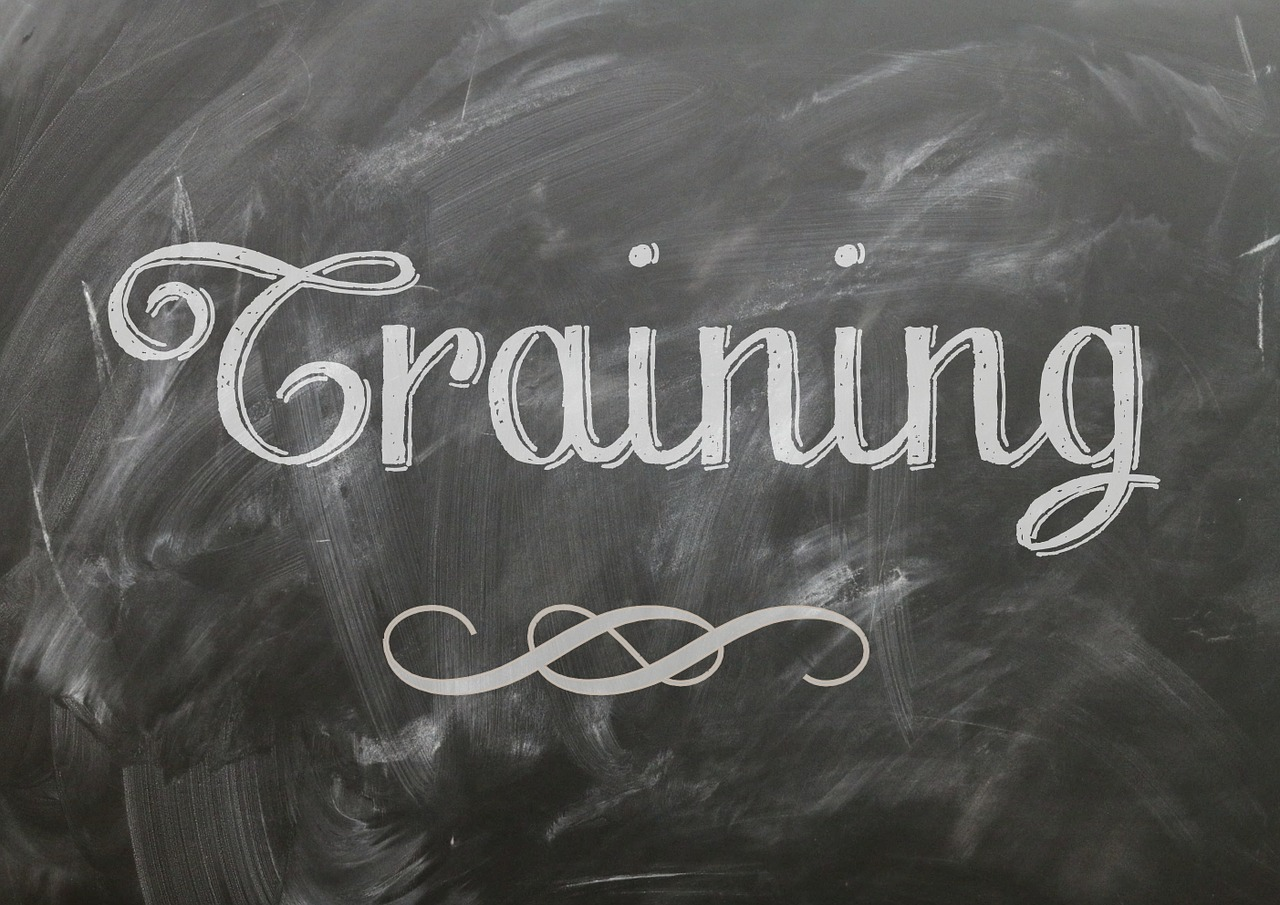 [Speaker Notes: Training = FREE = https://pixabay.com/en/training-corporate-lecture-998351/]
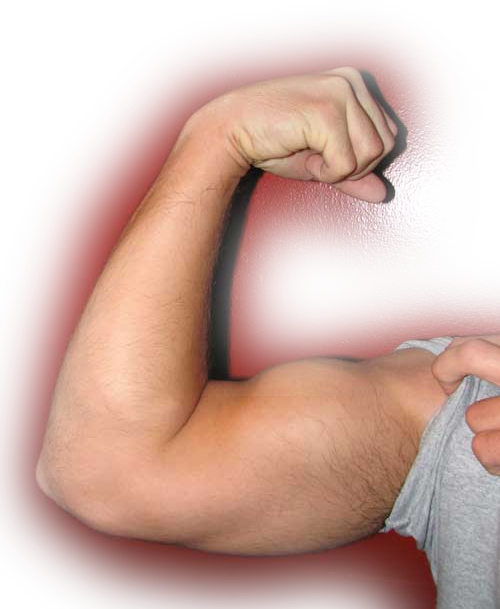 DELEGATION involves ...
Training people 18:20
Enabling people 18:21
 21 You should also look for able men among all the people,
[Speaker Notes: Muscle = FREE = https://upload.wikimedia.org/wikipedia/commons/4/41/Arm_flex_supinate.jpg]
DELEGATION involves ...
Training people 18:20
Enabling people 18:21
Qualifying people - 18:21
 21 ... men who fear God,
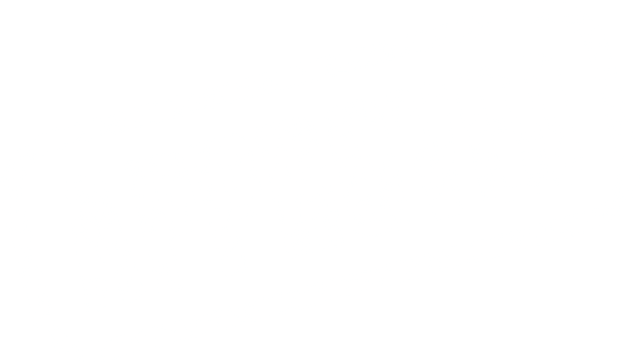 [Speaker Notes: Approved = FREE = https://pixabay.com/en/approved-stamp-approval-quality-29149/]
DELEGATION involves ...
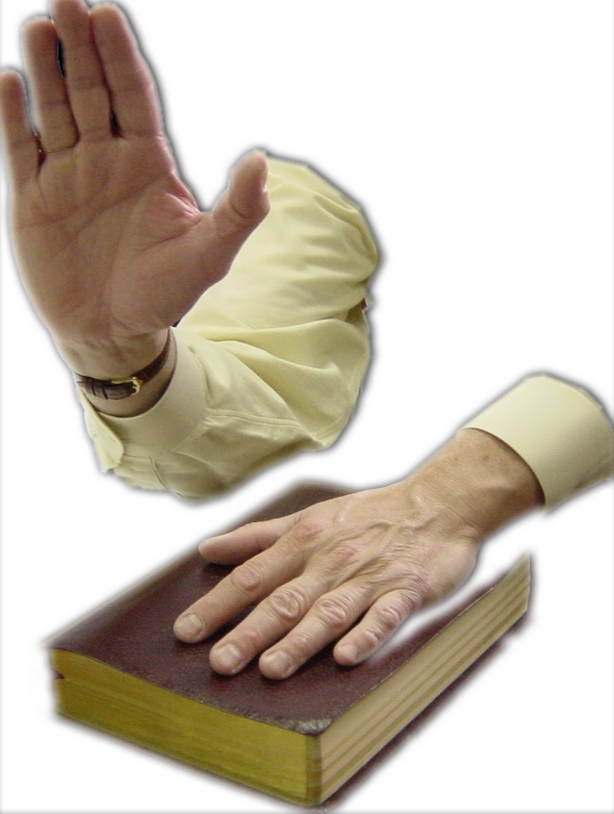 Training people 18:20
Enabling people 18:21
Qualifying people - 18:21
Entrusting people - 18:21
are trustworthy,
DELEGATION involves ...
Training people 18:20
Enabling people 18:21
Qualifying people - 18:21
Entrusting people - 18:21
Ethical people - 18:21
and hate dishonest gain;
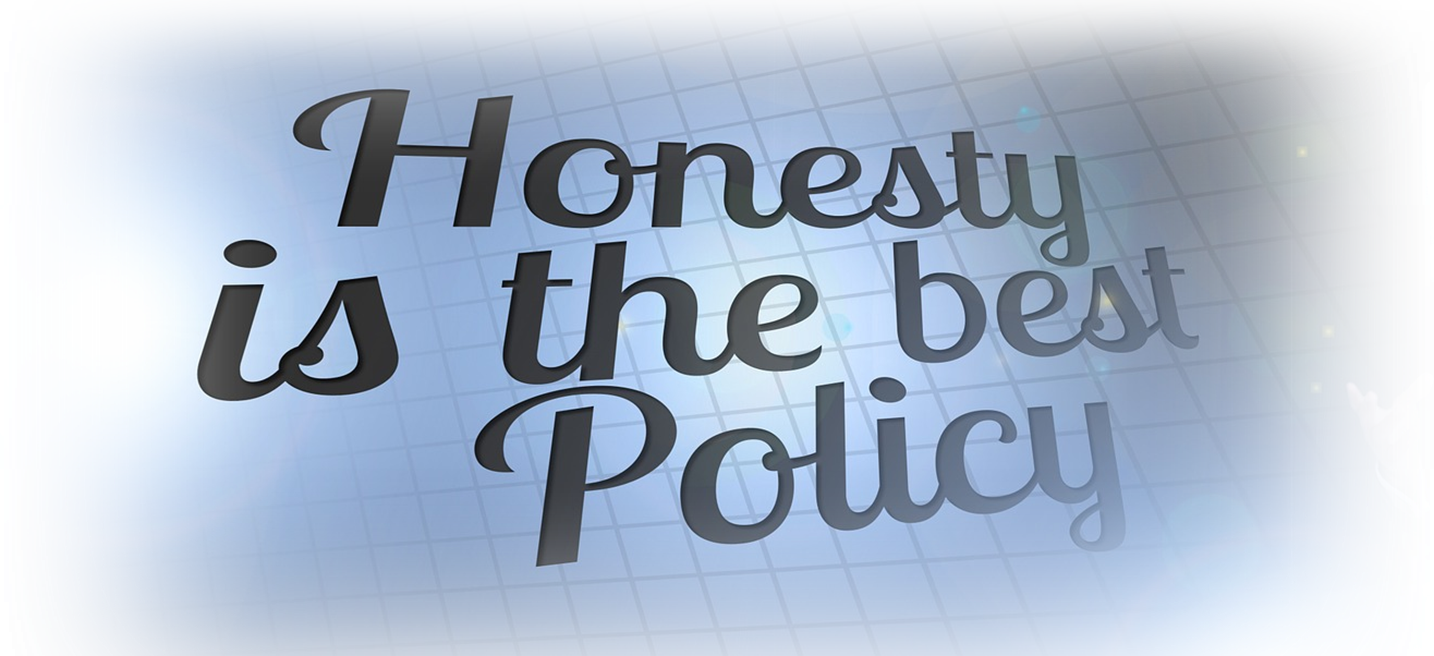 [Speaker Notes: Honesty = FREE = https://pixabay.com/en/businessmen-honest-honesty-sincere-1050343/]
DELEGATION involves ...
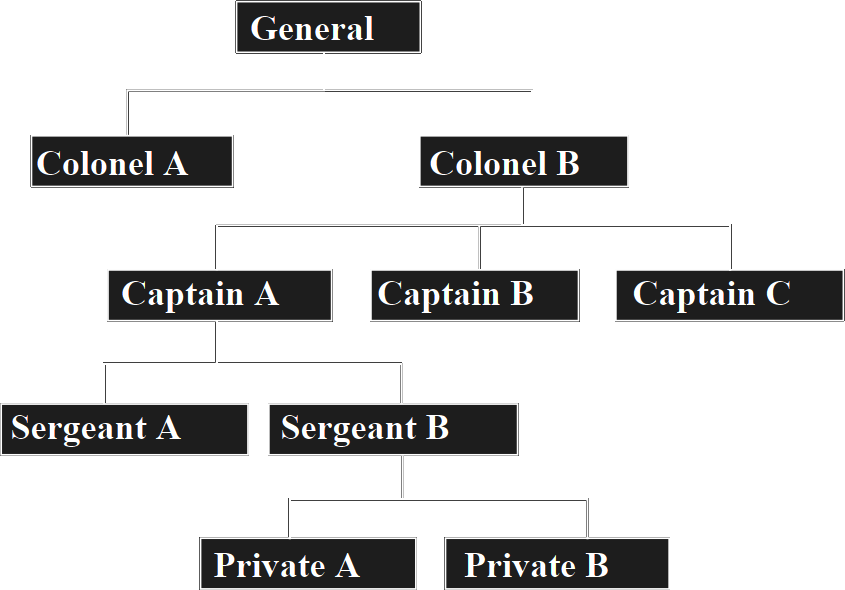 Training people 18:20
Enabling people 18:21
Qualifying people - 18:21
Entrusting people - 18:21
Ethical people - 18:21
Organizing people 18:21
set such men over them as officers over thousands, hundreds, fifties and tens.
[Speaker Notes: Org chart = https://upload.wikimedia.org/wikipedia/commons/2/2e/Organizational_chart.svg]
DELEGATION involves ...
22 Let them sit as judges for the people at all times; let them bring every important case to you, but decide every minor case themselves. So it will be easier for you, and they will bear the burden with you.
Training people 18:20
Enabling people 18:21
Qualifying people - 18:21
Entrusting people - 18:21
Ethical people - 18:21
Organizing people 18:21
Discerning people 18:22
Experience the End of Stress
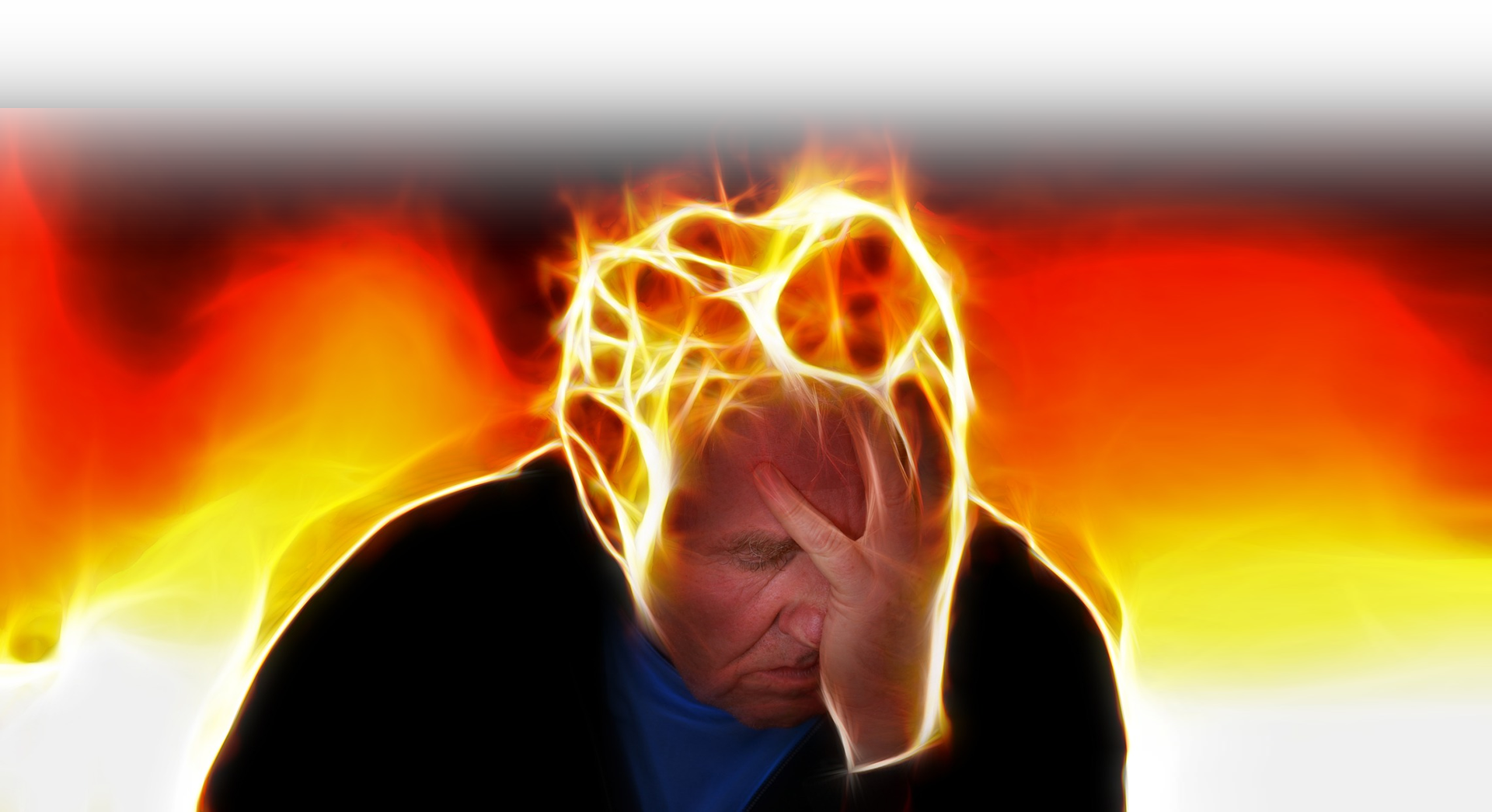 Experience the End of Stress18:24-25
23 If you do this, and God so commands you, then you will be able to endure, and all these people will go to their home in peace."
JUST DO IT
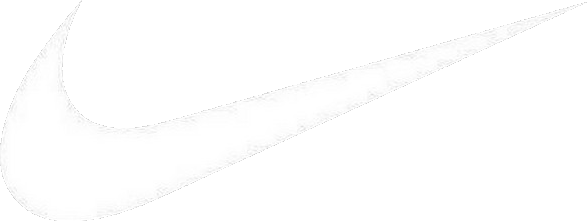 Experience the End of Stress18:24-25
23 If you do this, and God so commands you, then you will be able to endure, and all these people will go to their home in peace."
JUST DO IT
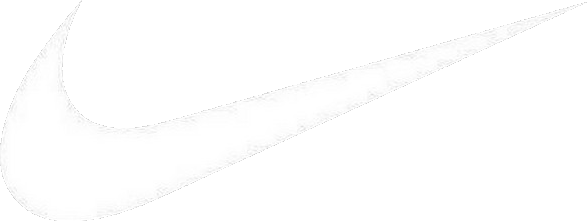 Experience the End of Stress18:24-25
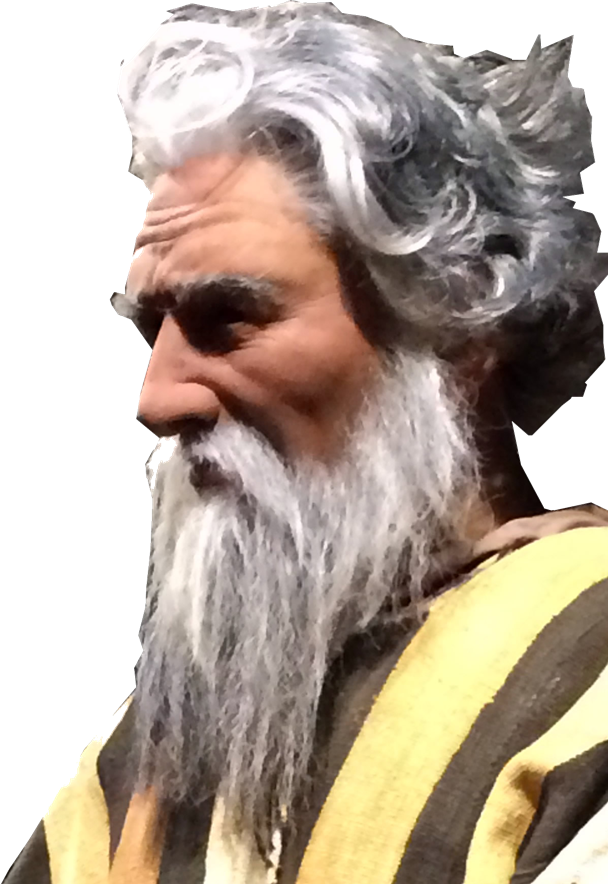 24 So Moses ...  [DID JUST THAT ... HE:]
Experience the End of Stress18:24-25
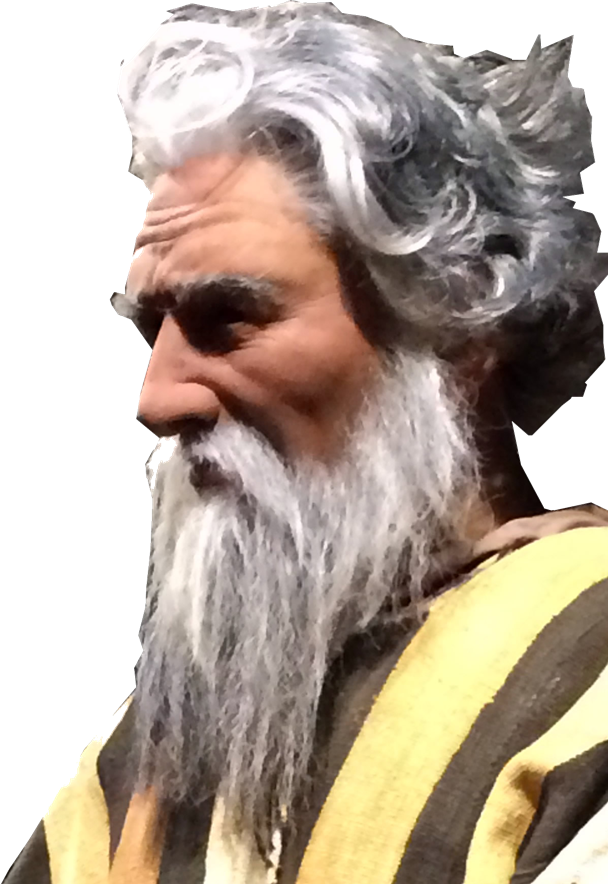 24 So Moses ...  [DID JUST THAT ... HE:]
 listened to his father-in-law and did all that he had said. 25 Moses
Experience the End of Stress18:24-25
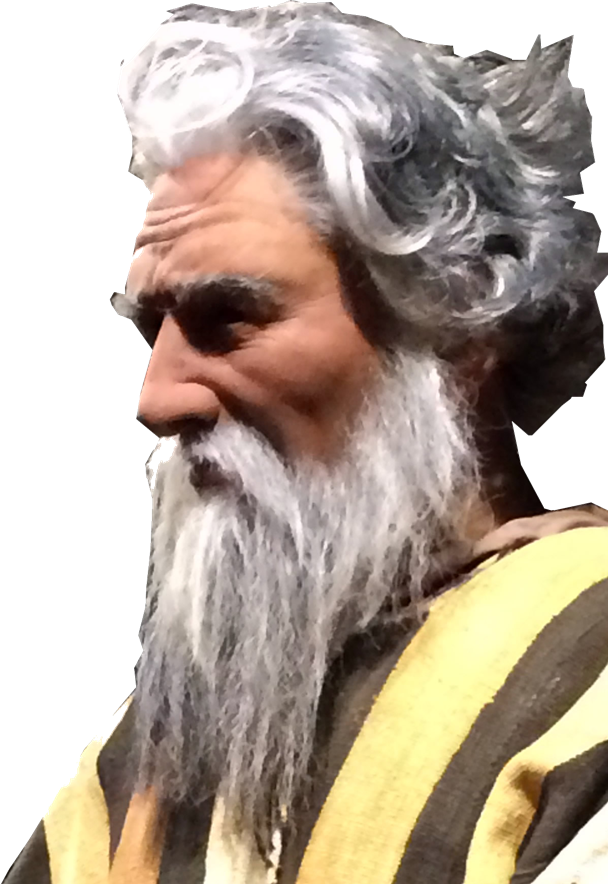 24 So Moses ...  [DID JUST THAT ... HE:]
 listened to his father-in-law and did all that he had said. 25 Moses 
 chose able men from all Israel and
Experience the End of Stress18:24-25
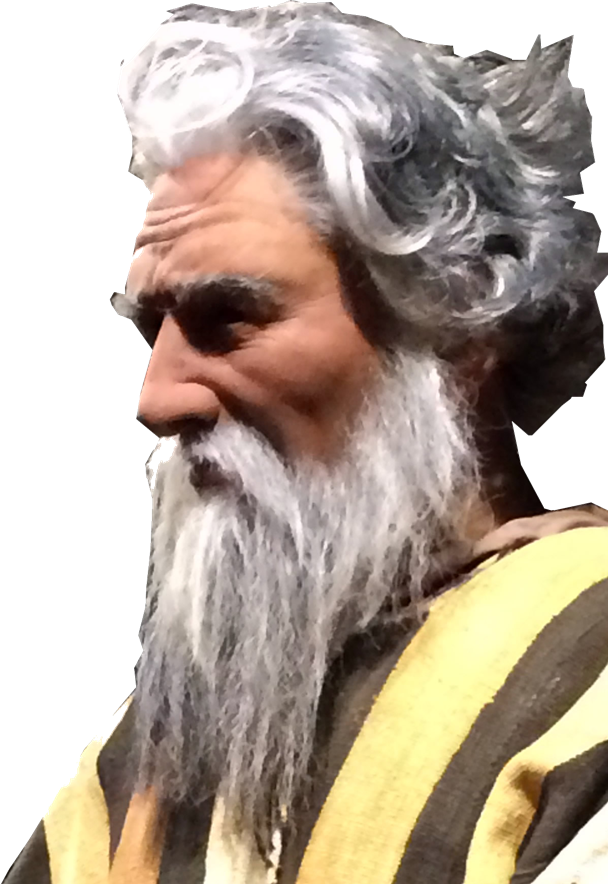 24 So Moses ...  [DID JUST THAT ... HE:]
 listened to his father-in-law and did all that he had said. 25 Moses 
 chose able men from all Israel and 
 appointed them as heads over the people, as officers over thousands, hundreds, fifties, and tens.
ELIMINTION of Stress  18:24-25
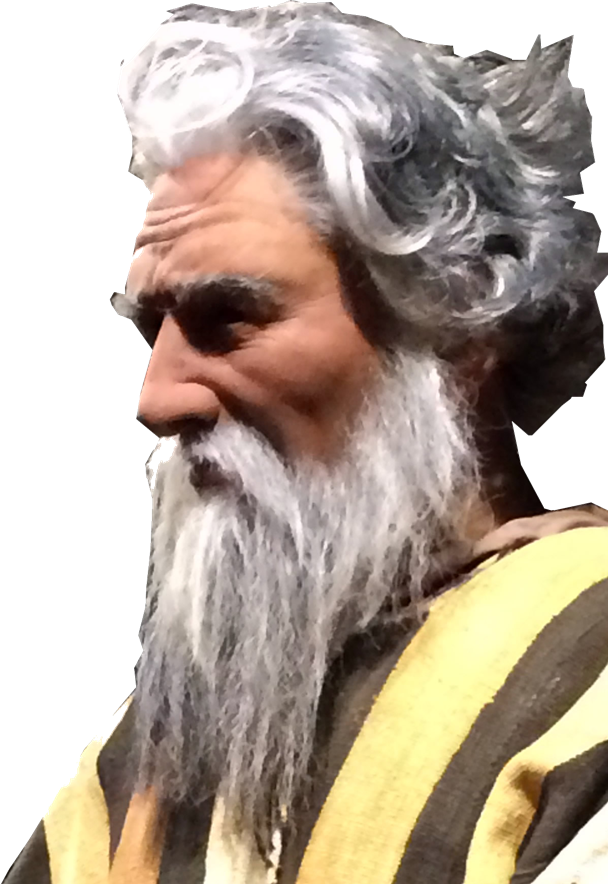 26 And they ...
judged the people at all times; hard cases they brought to Moses, but any minor case they decided themselves.  
27 Then Moses let his father-in-law depart, and he went off to his own country.
Take this away with you ...
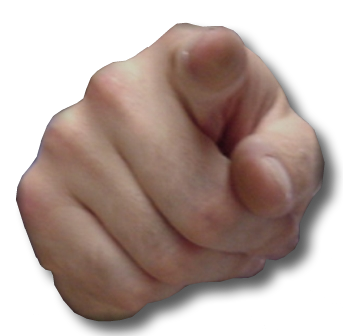 Take this away with you ...
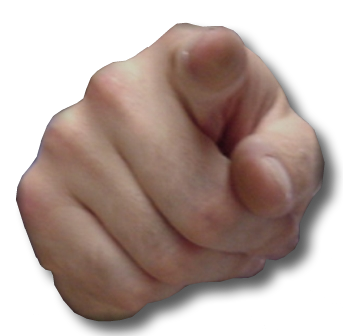 Identify your stress’ cause
Take this away with you ...
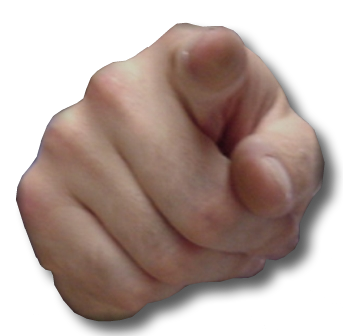 Identify your stress’ cause
Find a solution through:
	 – Counseling
	 – Delegation
	 – Implementation
Take this away with you ...
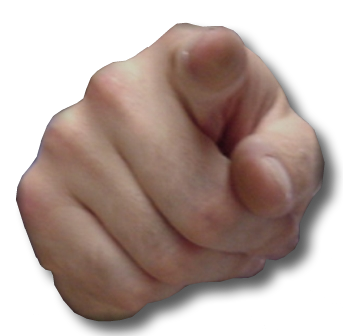 Identify your stress’ cause
Find a solution through:
	 – Counseling
	 – Delegation
	 – Implementation
End the stress: JUST DO IT!
Let’s Pray!